муниципальное бюджетное дошкольное образовательное учреждение Платоновский детский садМАСТЕР-КЛАСС «По ступенькам финансовой грамотности»
Воспитатель Никольского филиала 
Бирюкова Маргарита Олеговна



2023г
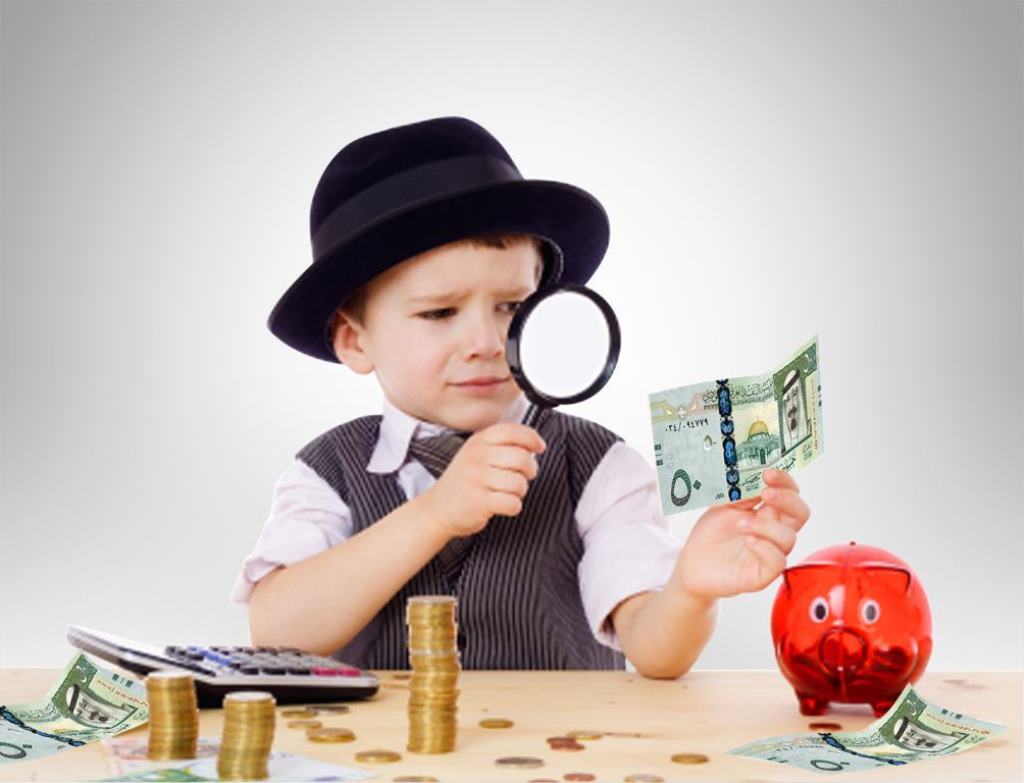 Цель: повышение компетентности педагогов в области формирования финансовой грамотности старших дошкольников в условиях ДОУ.Задачи: - Познакомить педагогов с необходимостью экономического воспитания, его возможностями;- Расширить кругозор посредством игр;- Способствовать развитию интереса к играм экономического содержания и введению их в практическую деятельность педагогов ДОУ;- Побудить участников мастер-класса к широкому использованию современных форм и методов работы по формированию финансовой грамотности дошкольников в условиях ДОУ.
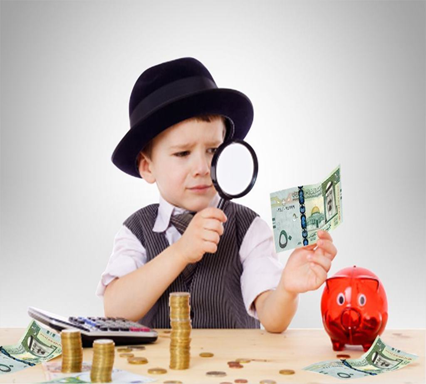 Оборудование:
- мультимедийный проектор, методические банкноты, предметные картинки с изображением профессий, видами работ, разрезанные карточки с названием пословиц, дидактические игры «Кто я» «Хочу и надо», «Товар и услуга», красные и синие карточки
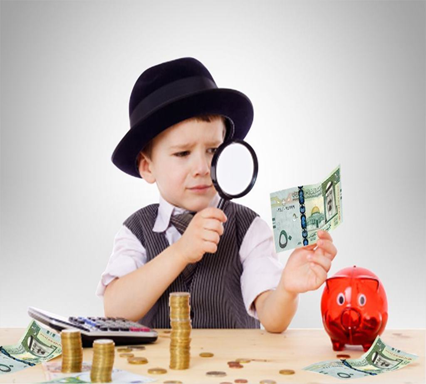 Процесс воспитания дошкольников финансовой грамотности реализуется через различные формы его организации:
 - загадки;
- пословицы;
- сказки;
- экономические задачи;
- дидактические игры;
- сюжетно-ролевые игры;
- занятия.
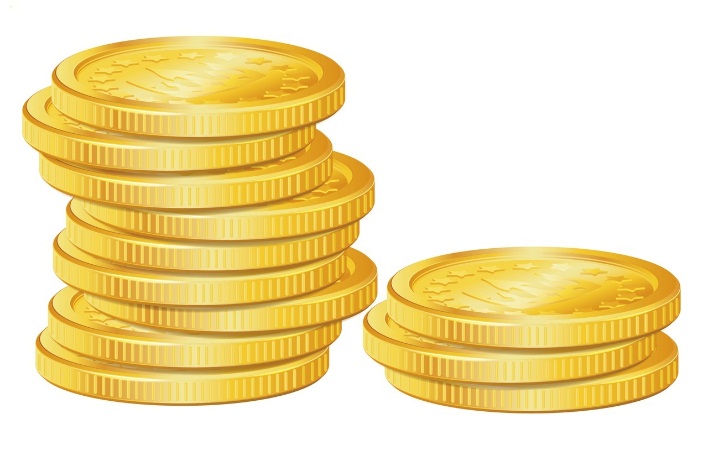 ЭКОНОМИКА В СКАЗКАХ
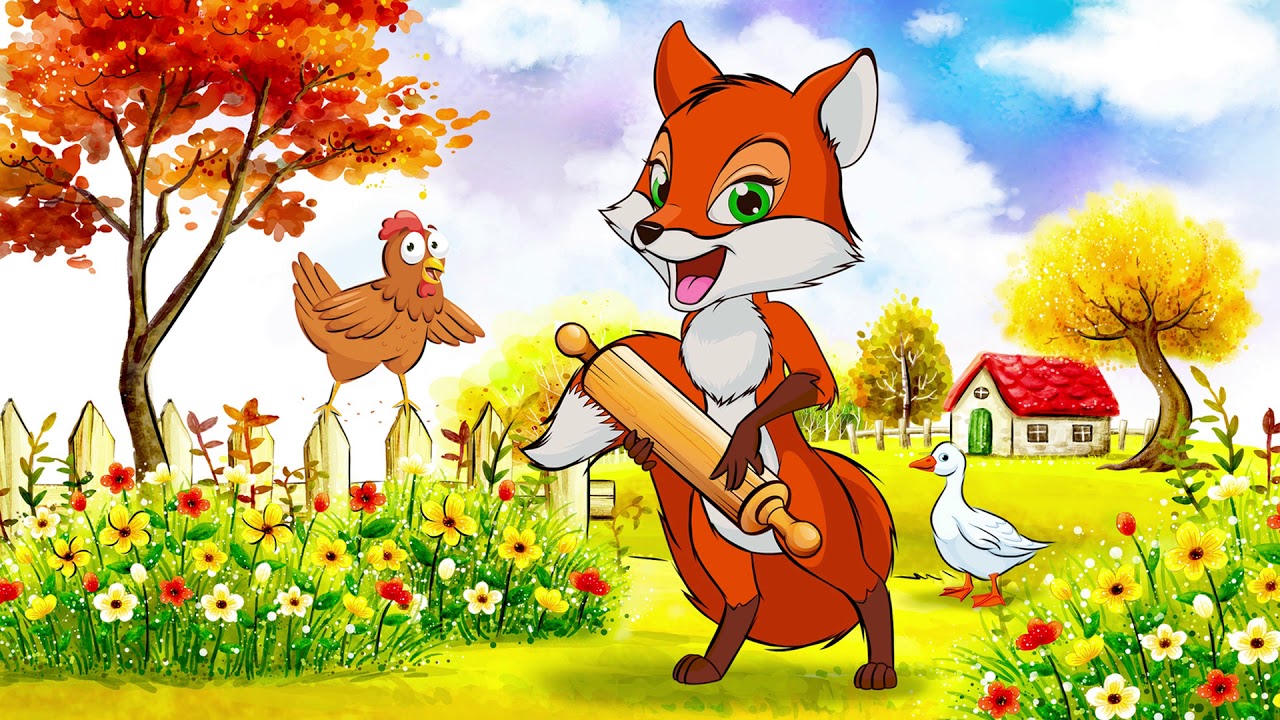 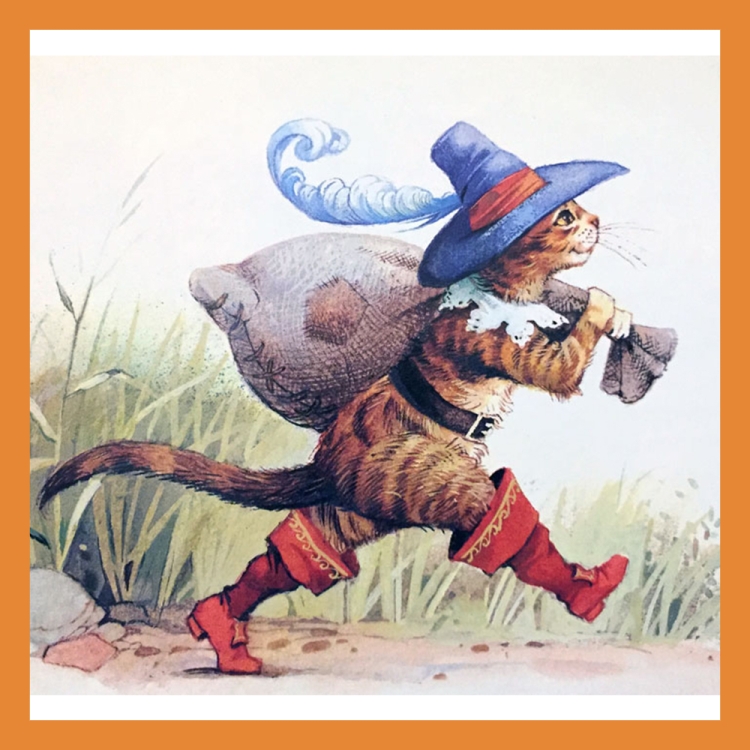 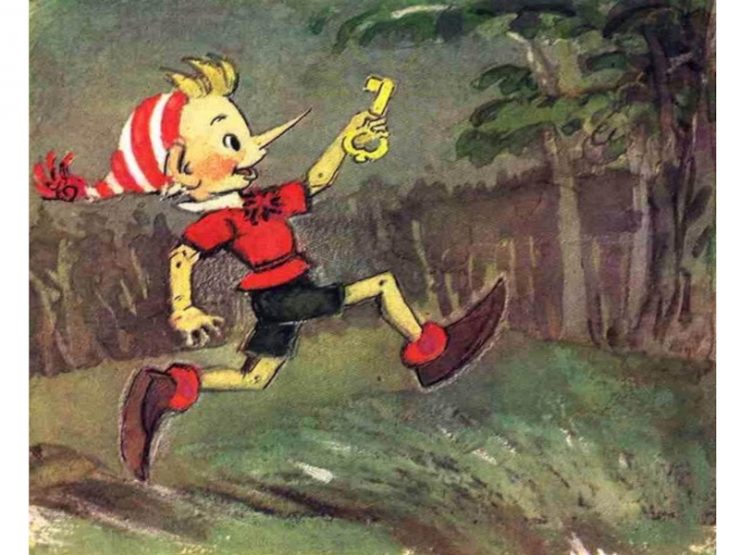 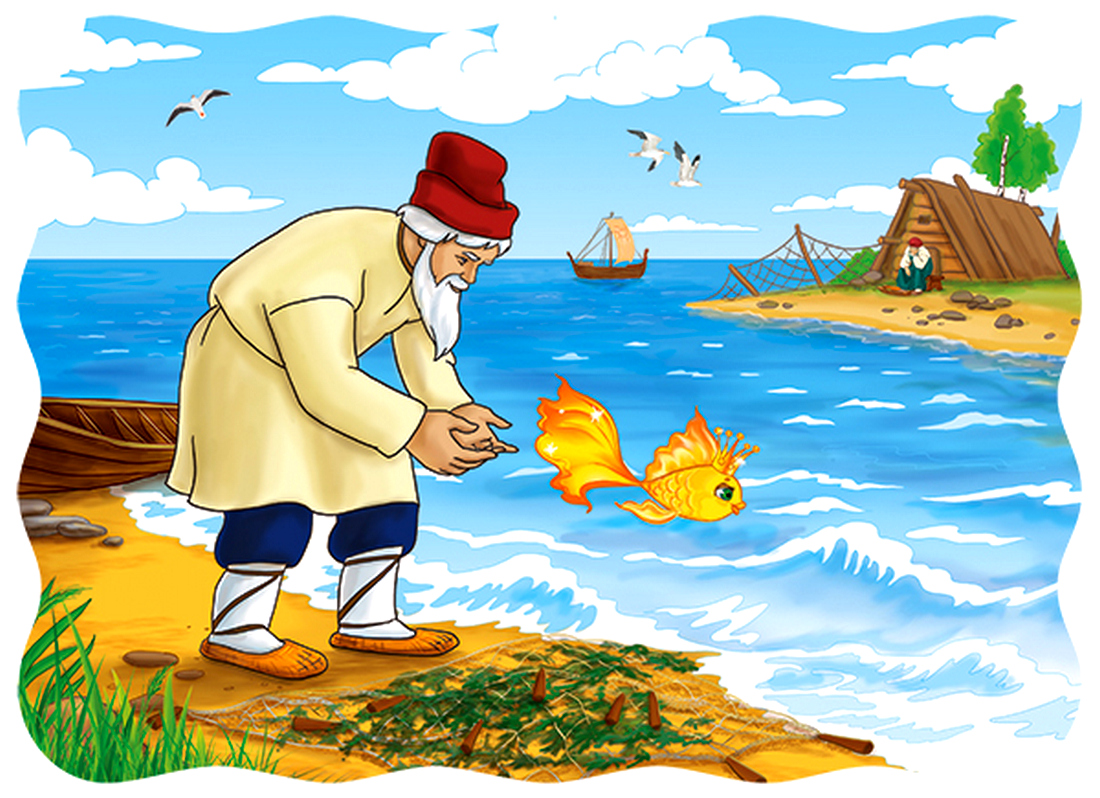 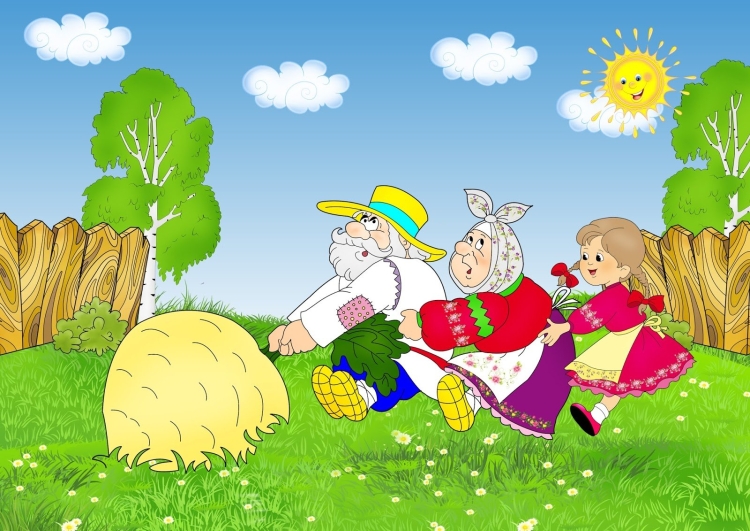 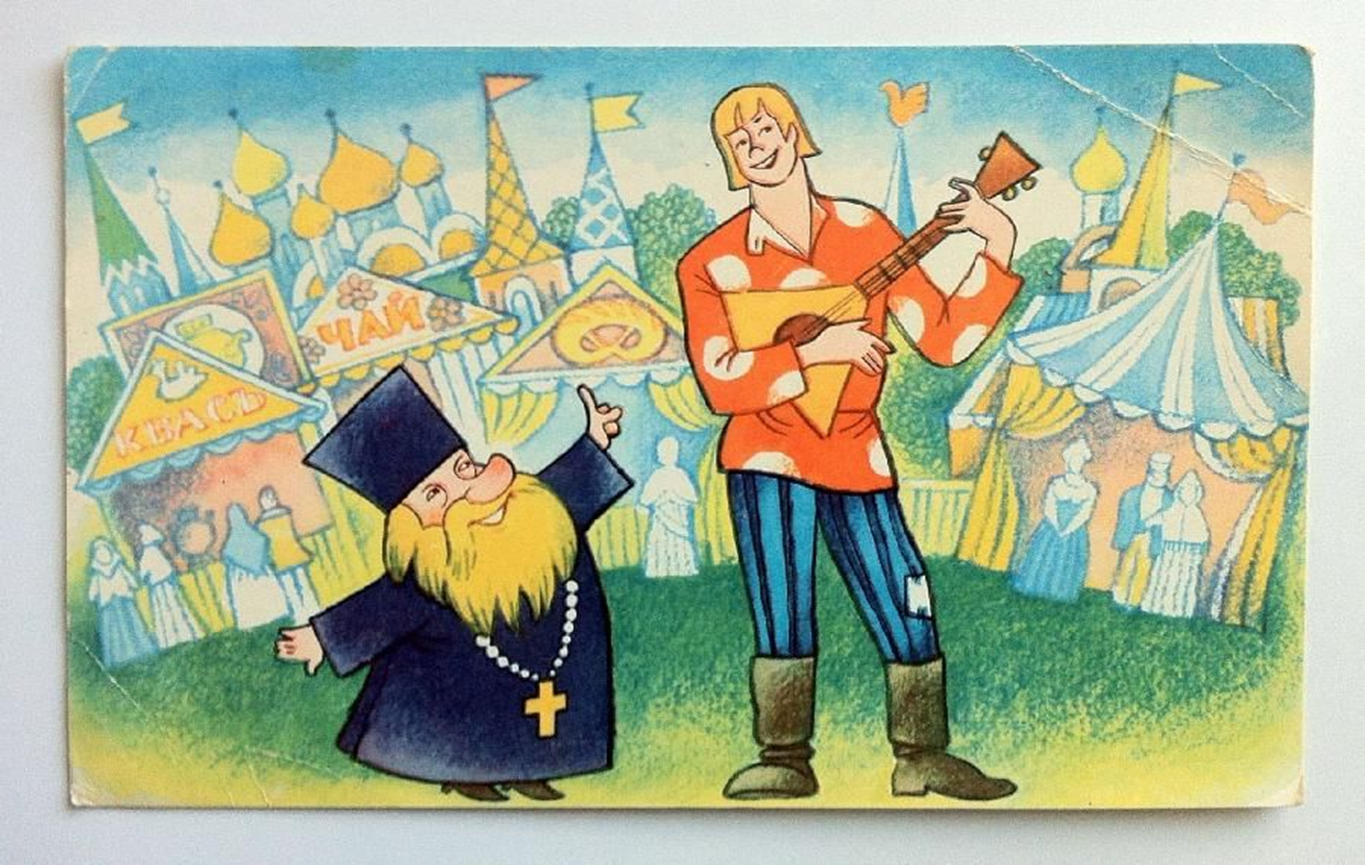 Экономика в задачах
1. Когда можно купить босоножки дороже: летом или зимой?
2. Какие яблоки легче продать при одинаковой цене: свежие или подгнившие?
3. Где дороже бутылка воды - в пустыне или на севере?
4. В двух магазинах продают помидоры: в одном магазине по цене 200 руб. за 1 кг, а в другом по 120 руб. за 1 кг. В каком магазине раскупят помидоры быстрее?
ЭКОНОМИКА В ИГРАХИГРА СИГНАЛЬЩИКИ «ТОВАР И УСЛУГА»
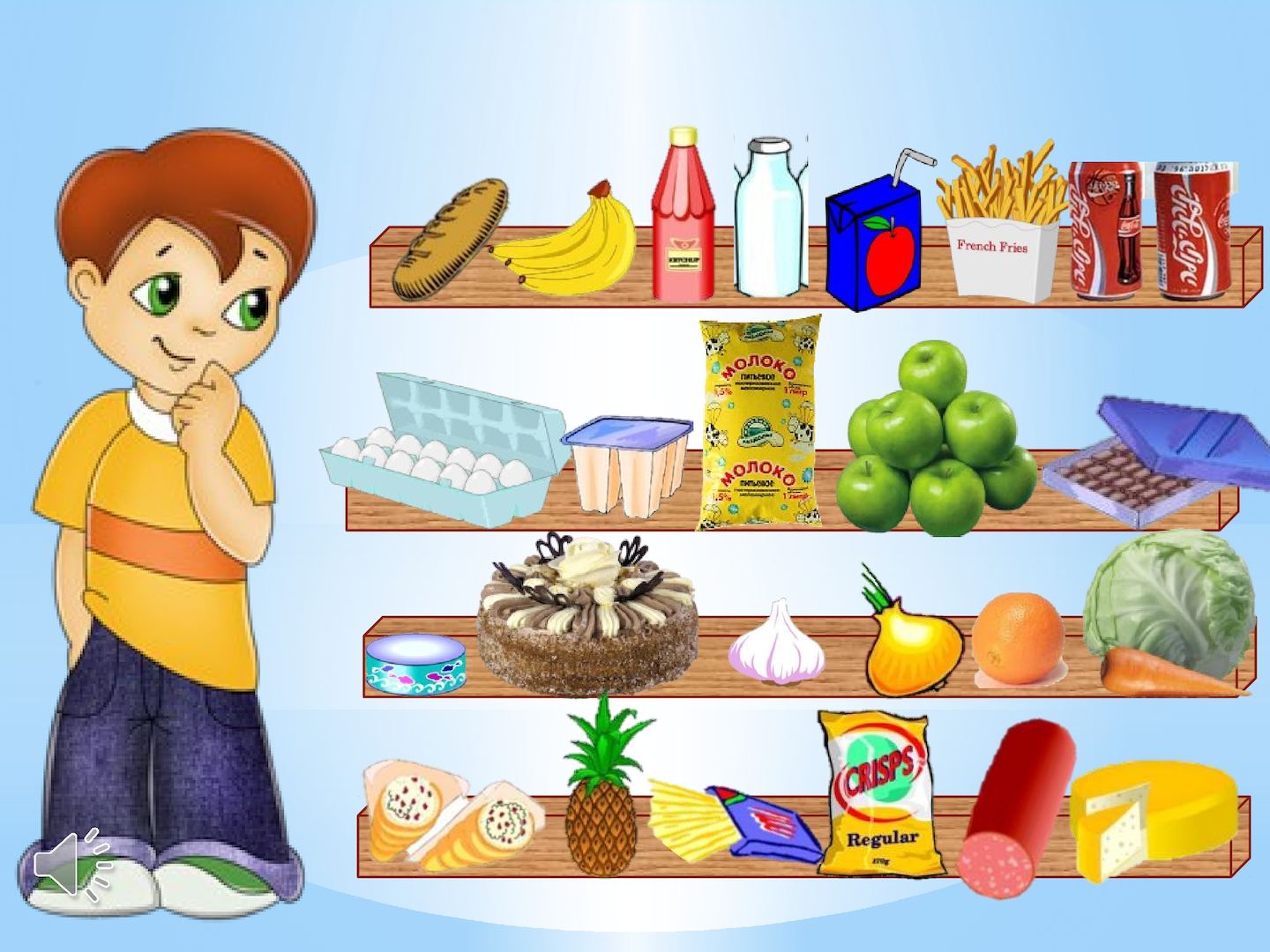 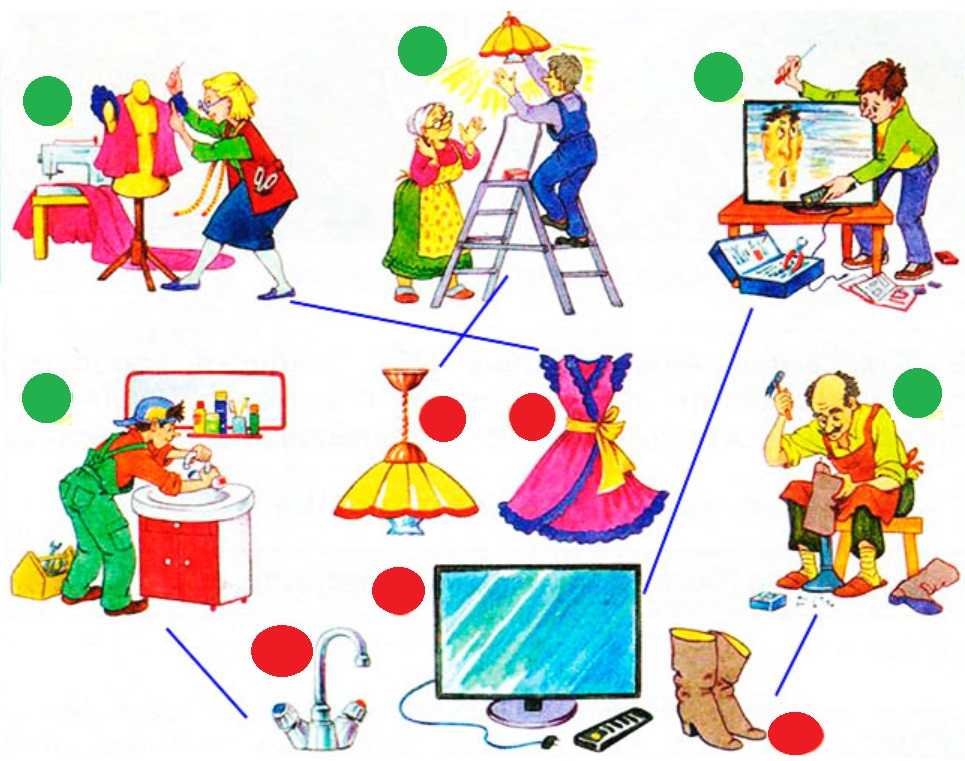 ХОЧУ И НАДО
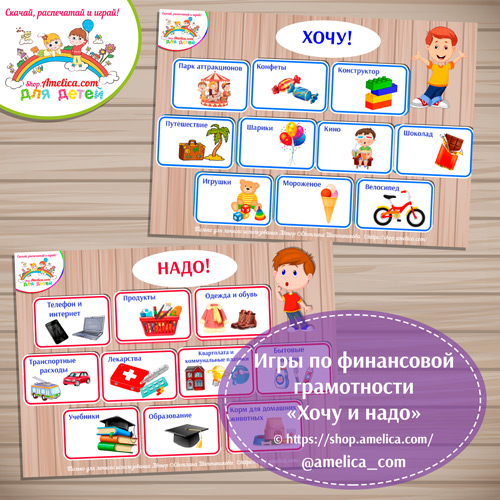 КТО Я?
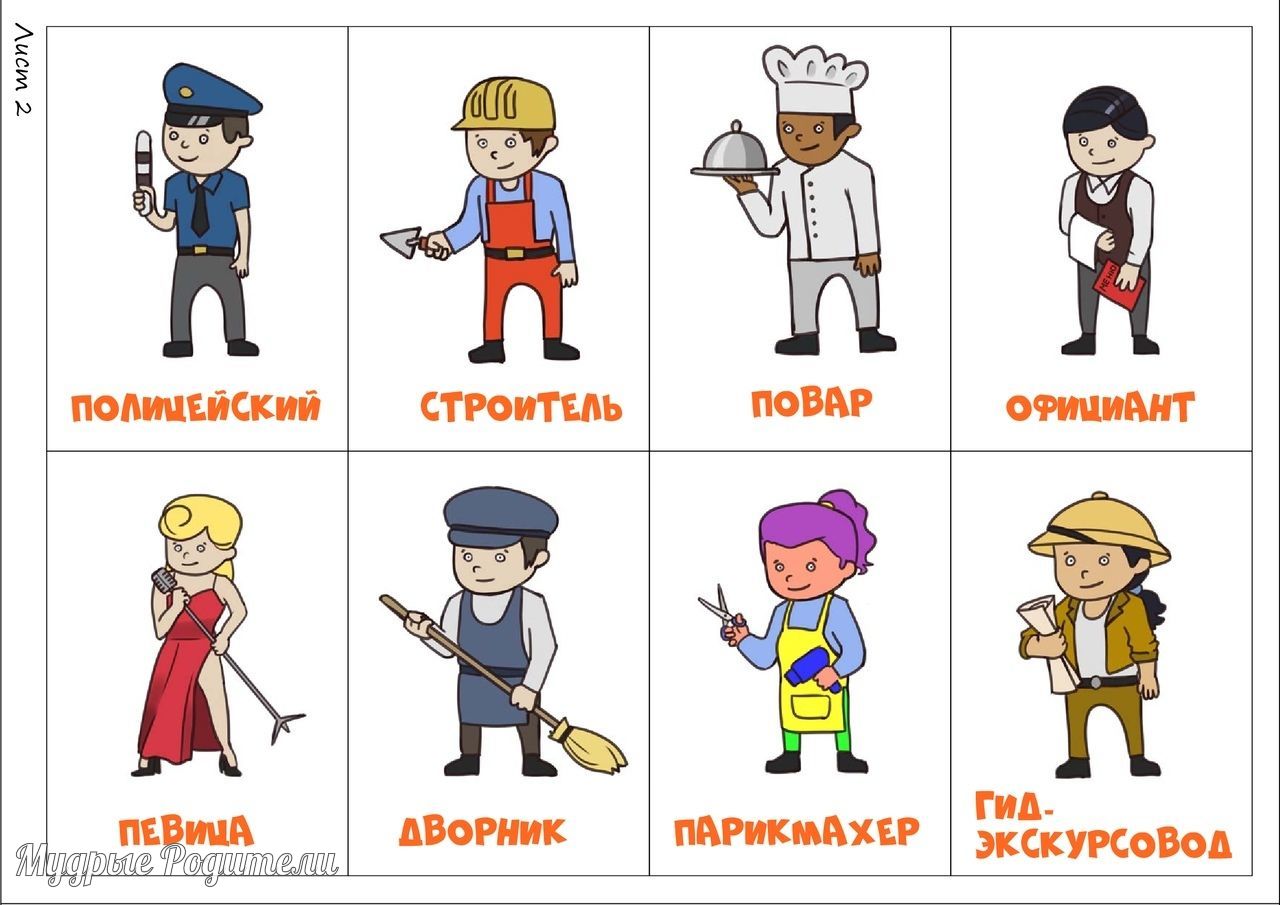 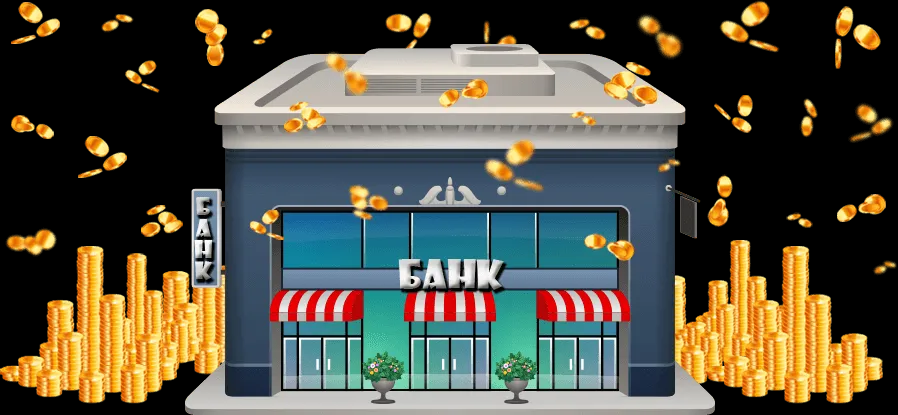 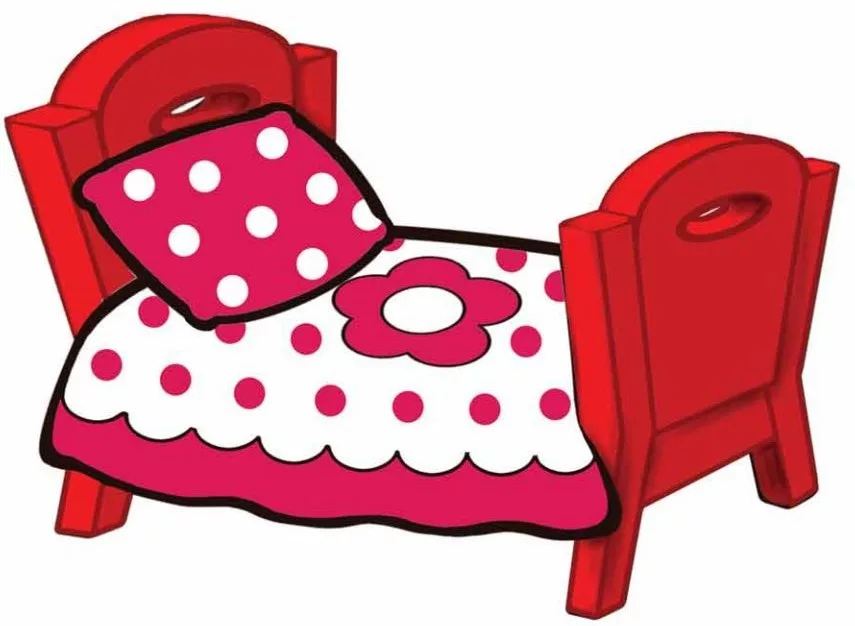 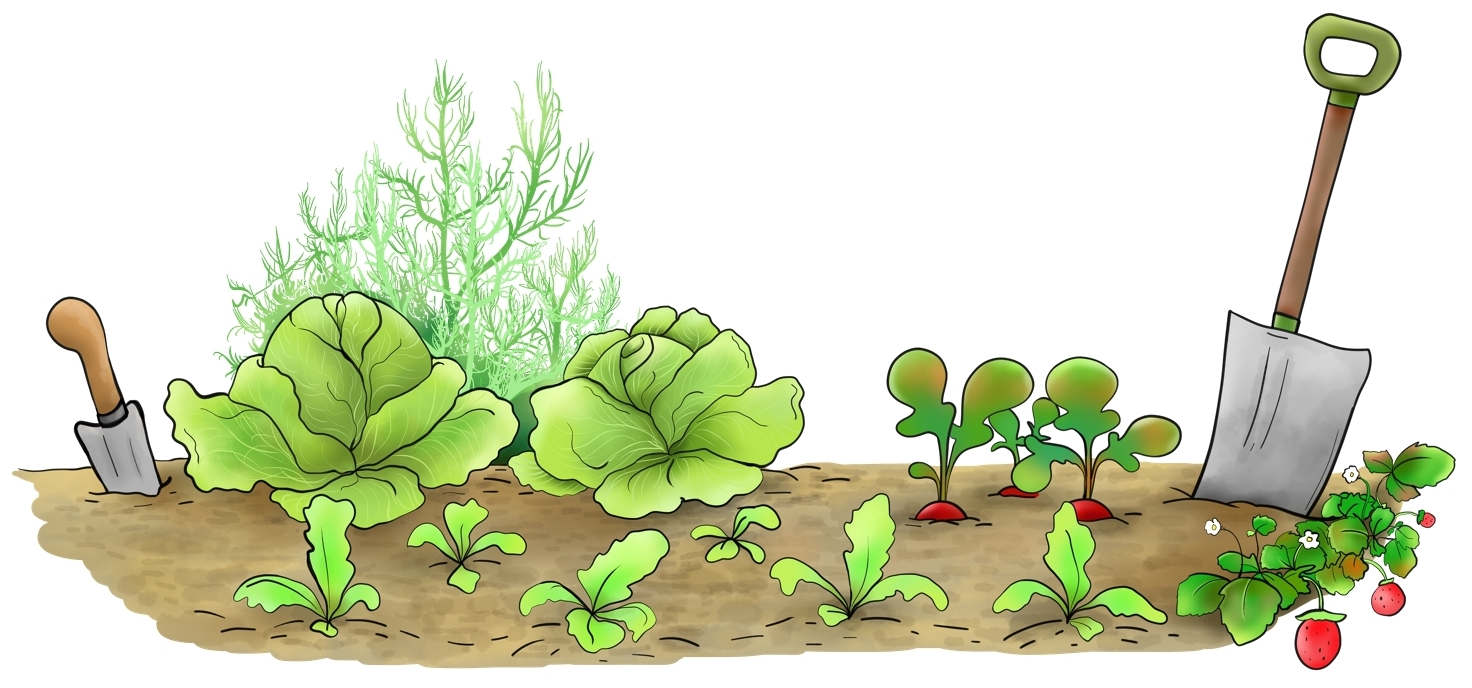 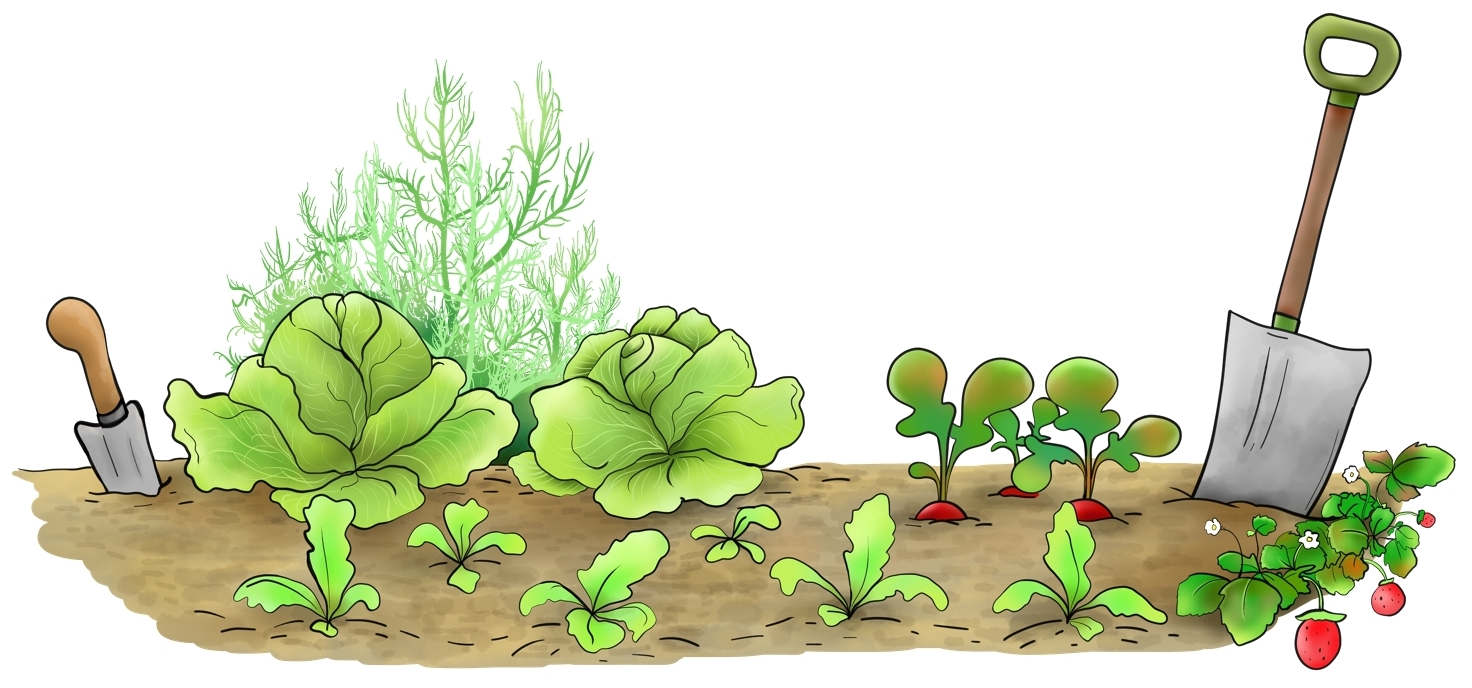 Спасибо за внимание!